Respublikinis priešmokyklinio ugdymo vaikų integruotas dailės ir muzikos projektas „NUPIEŠIU SAVO LIETUVĄ MAŽYTĘ“
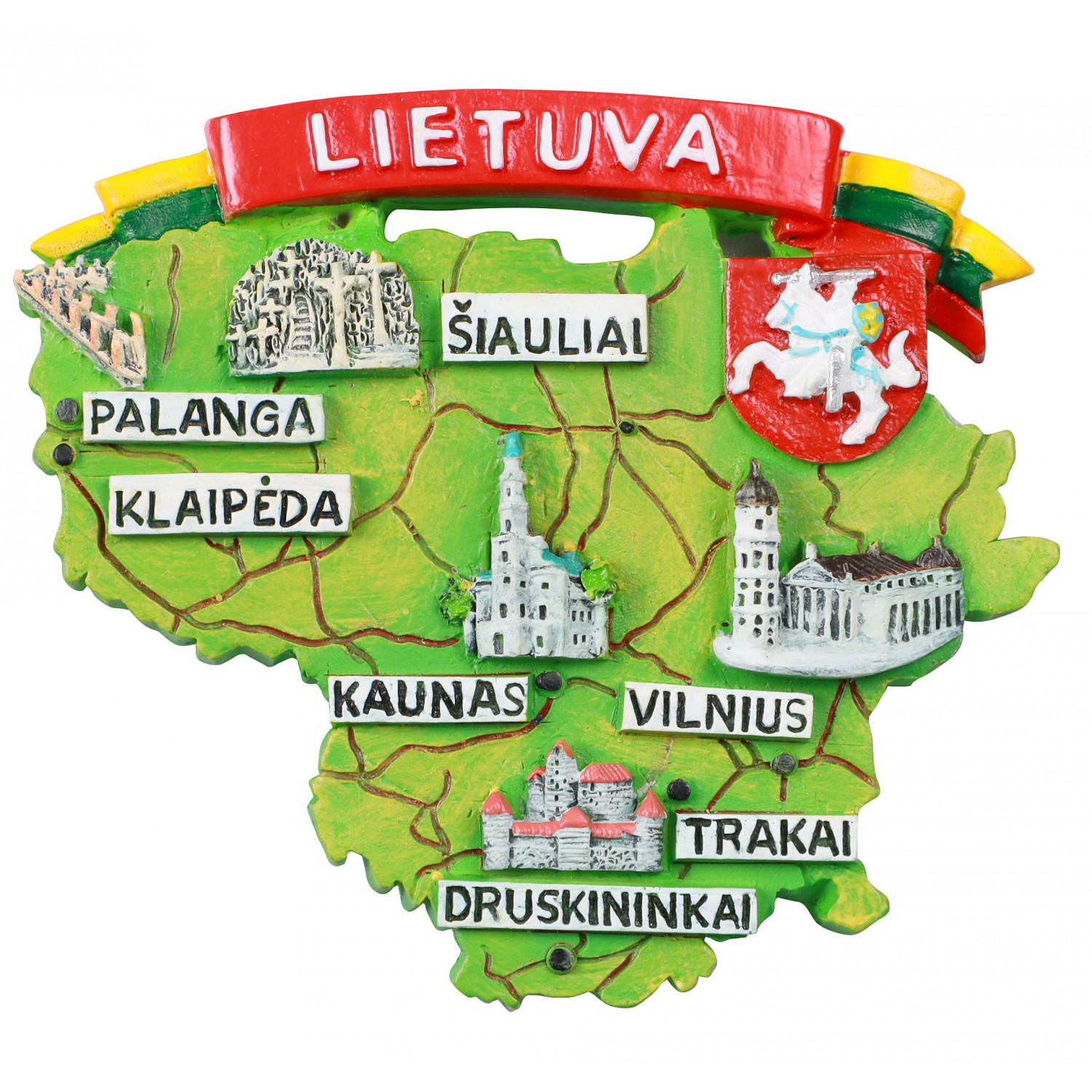 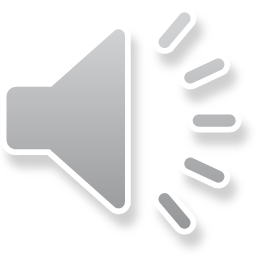 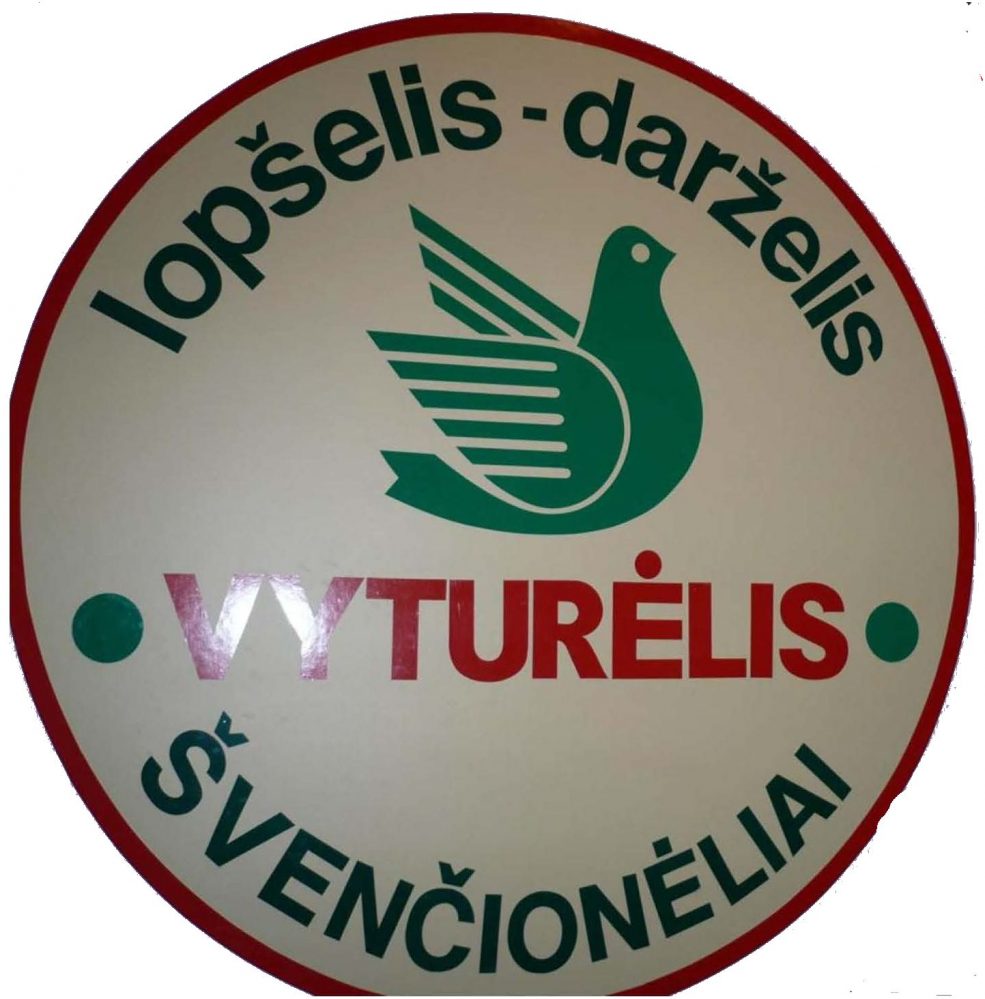 Priešmokyklinio ugdymo grupė „Zuikutis“
Daina „Nupiešiu Lietuvą“
Muzika ir žodžiai Ingos Šeduikienės
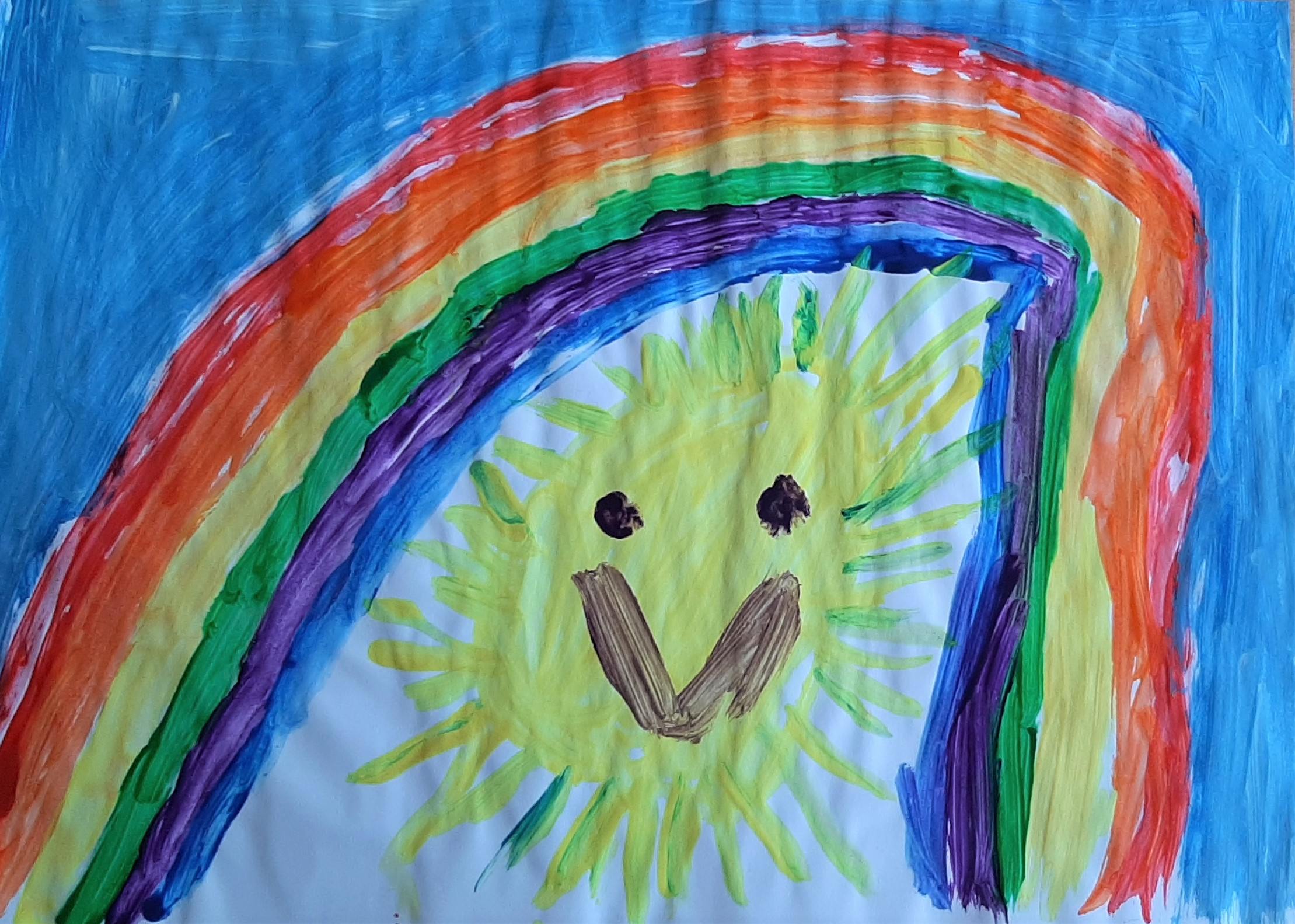 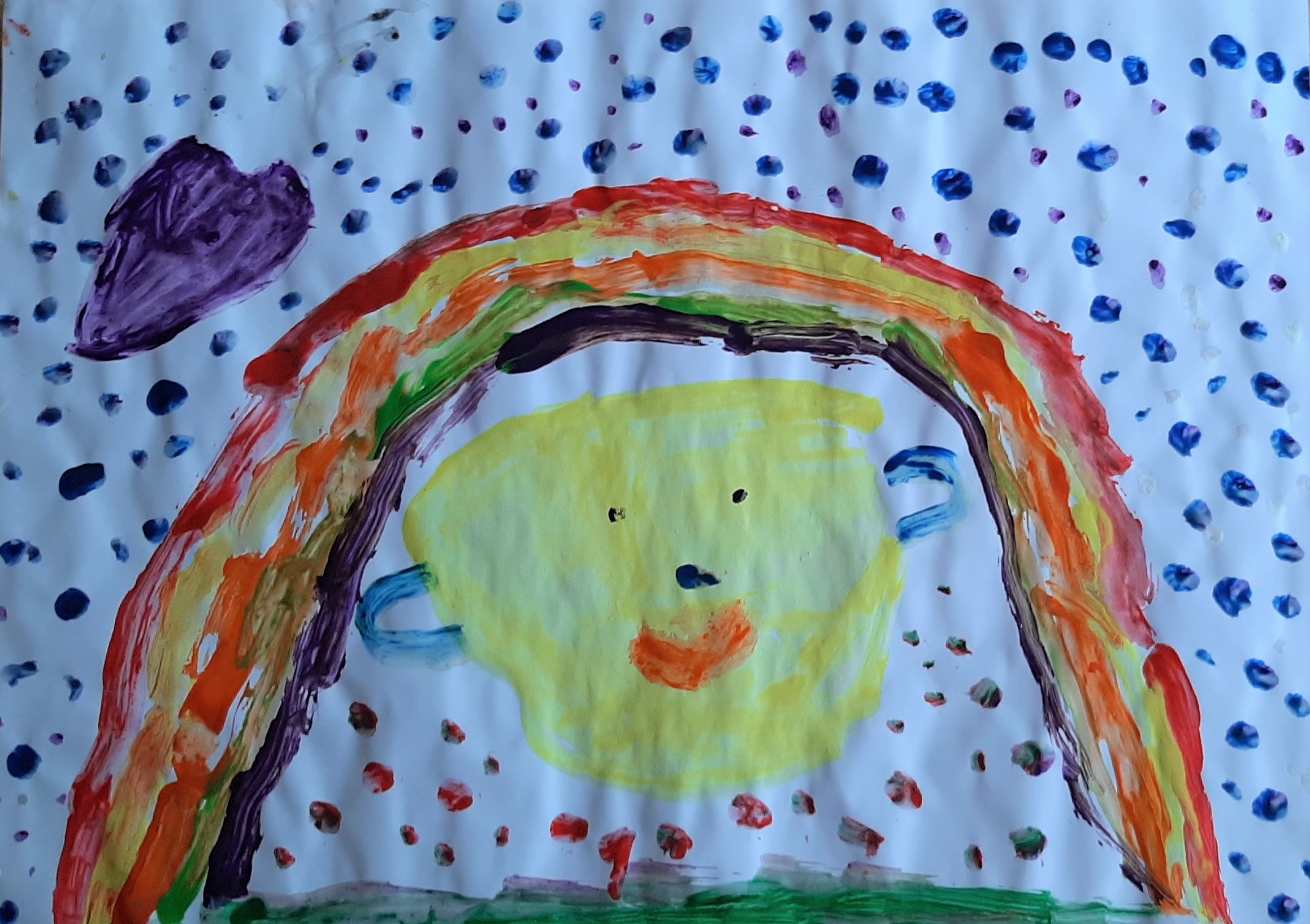 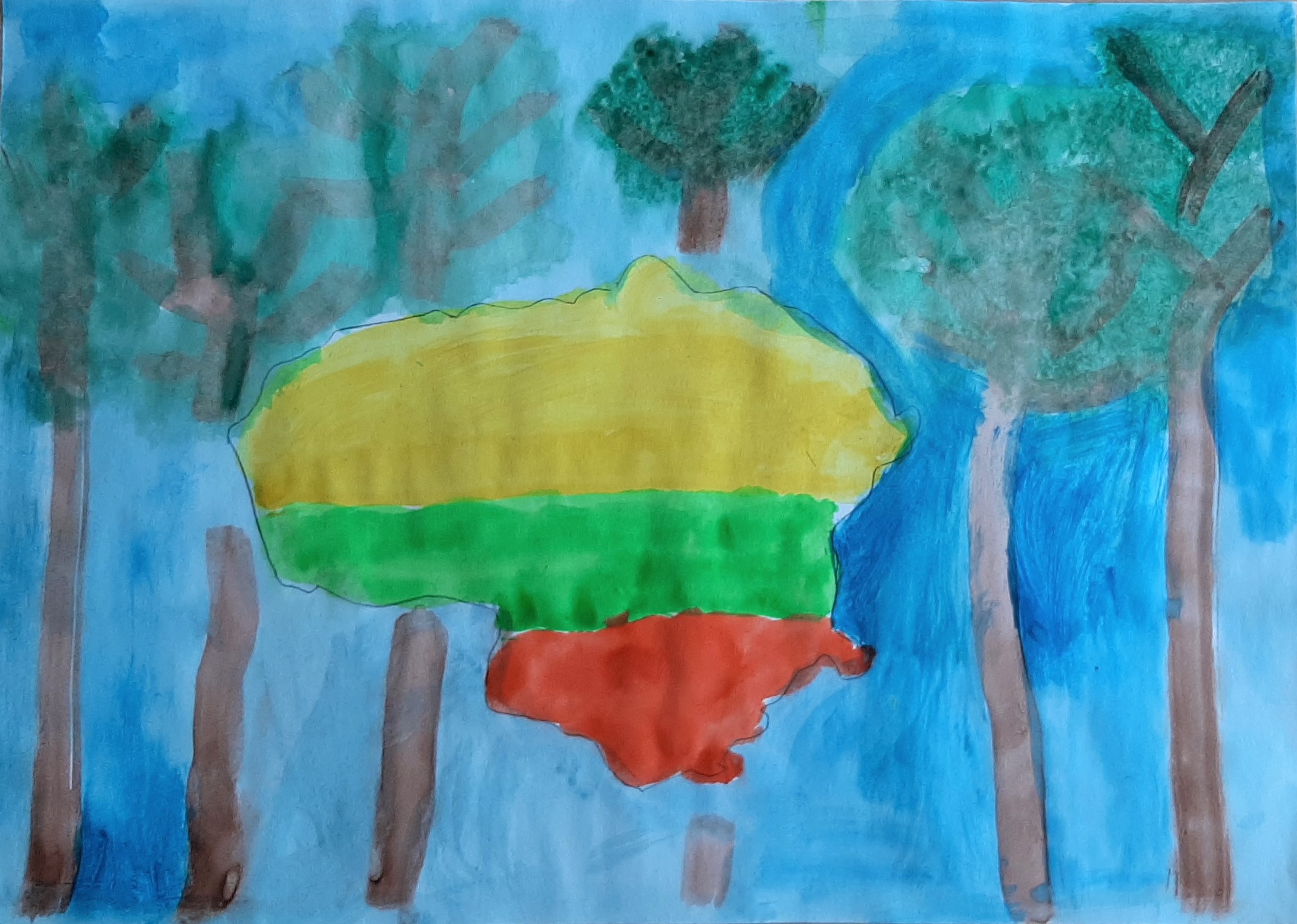 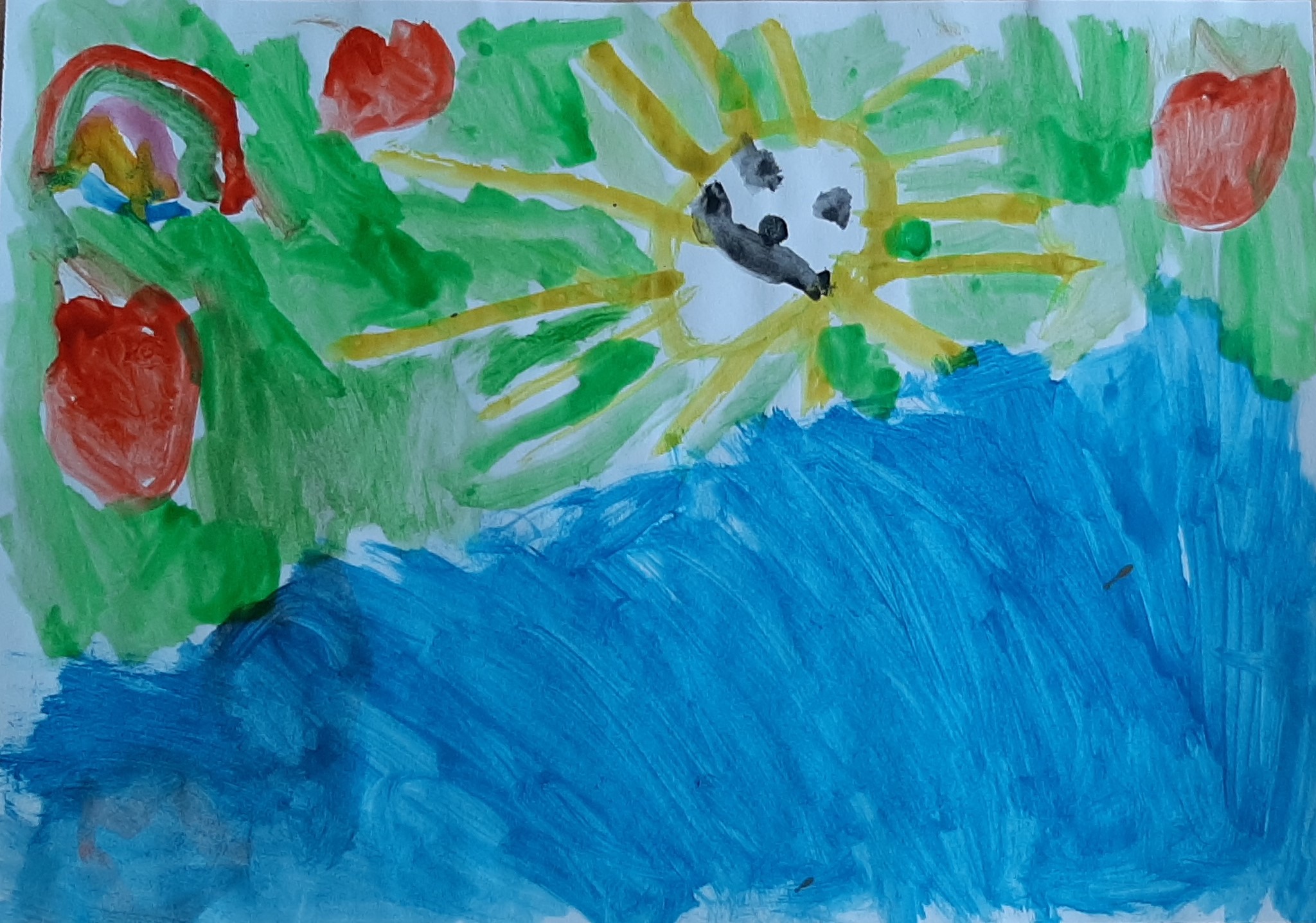 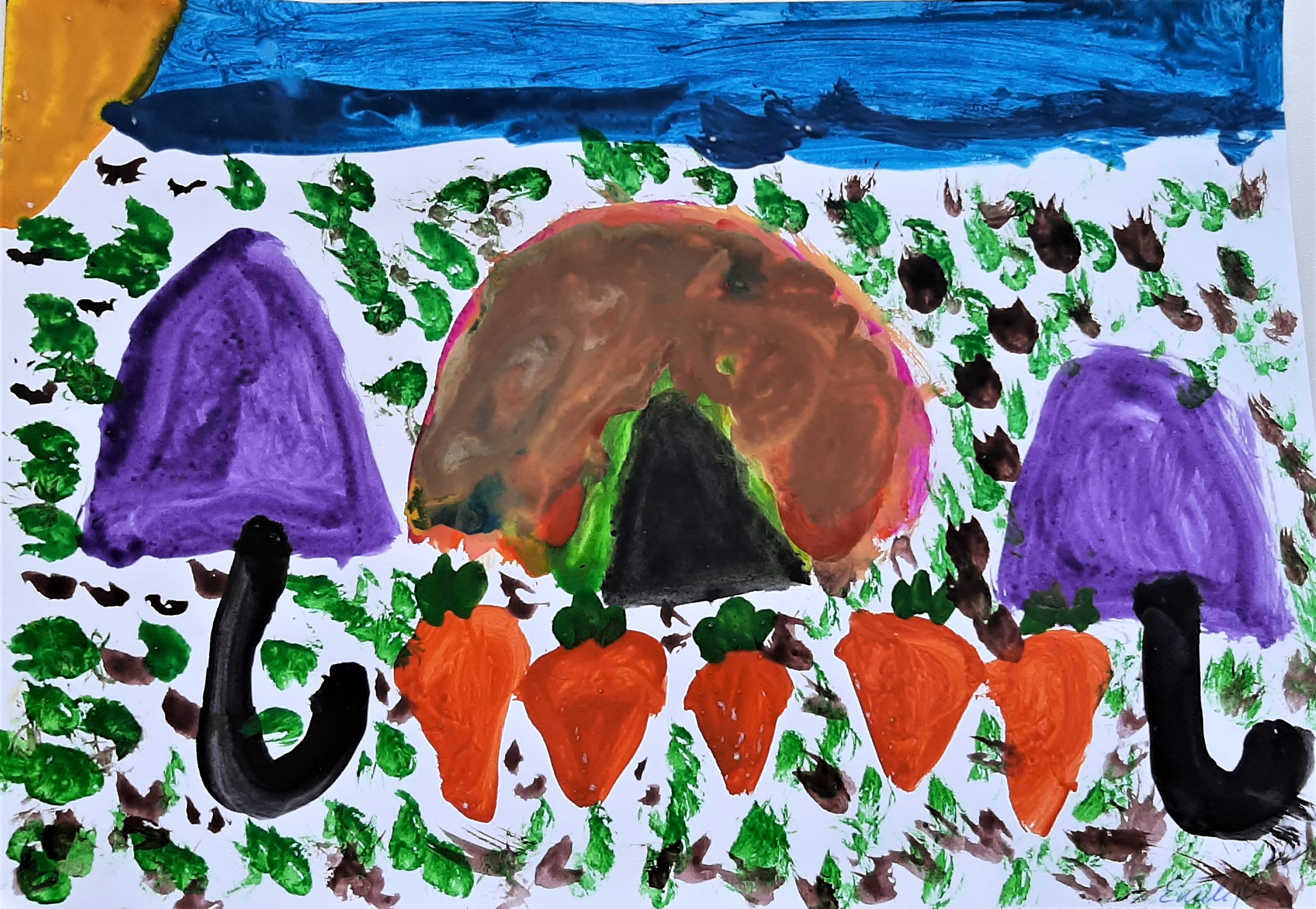 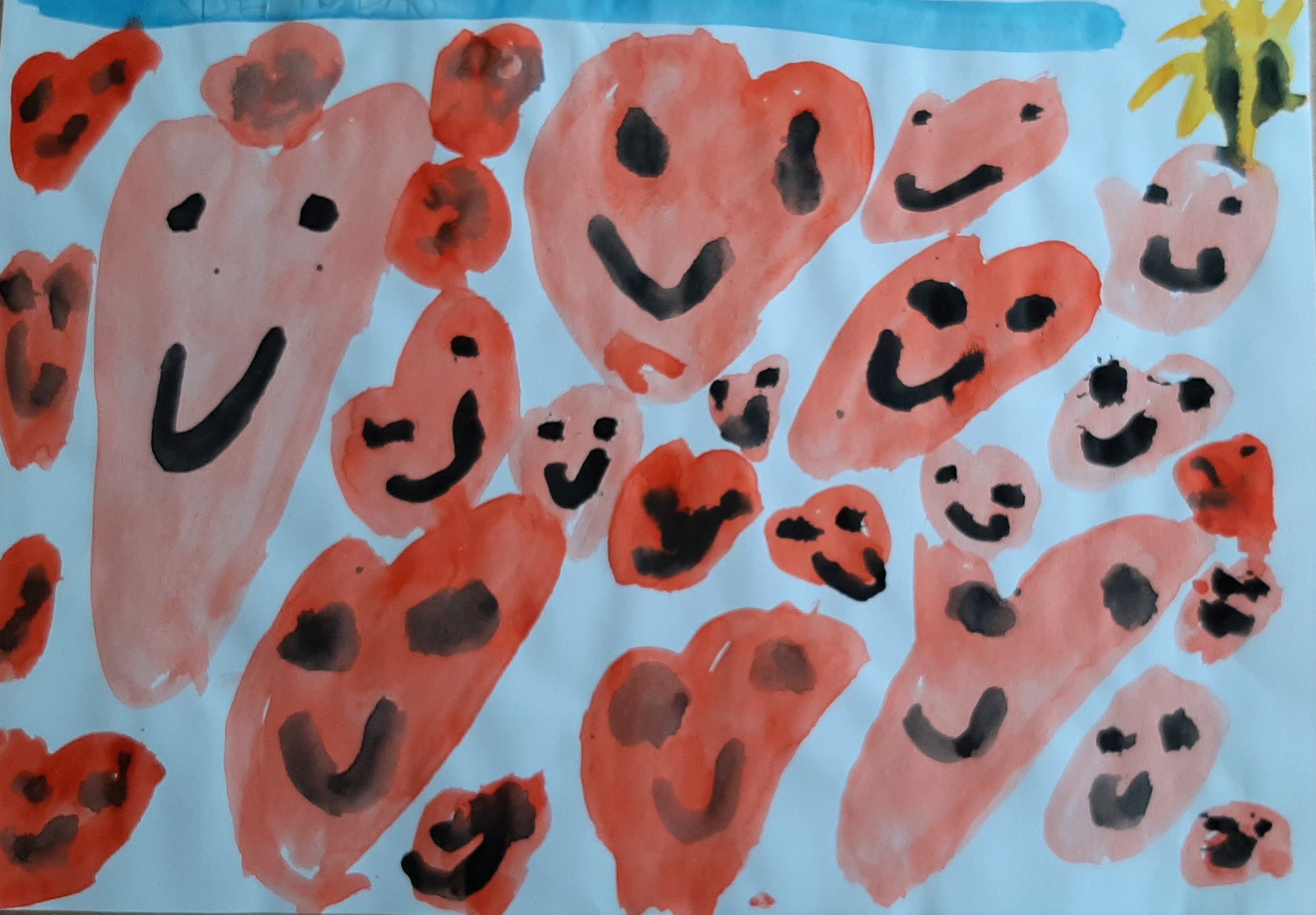 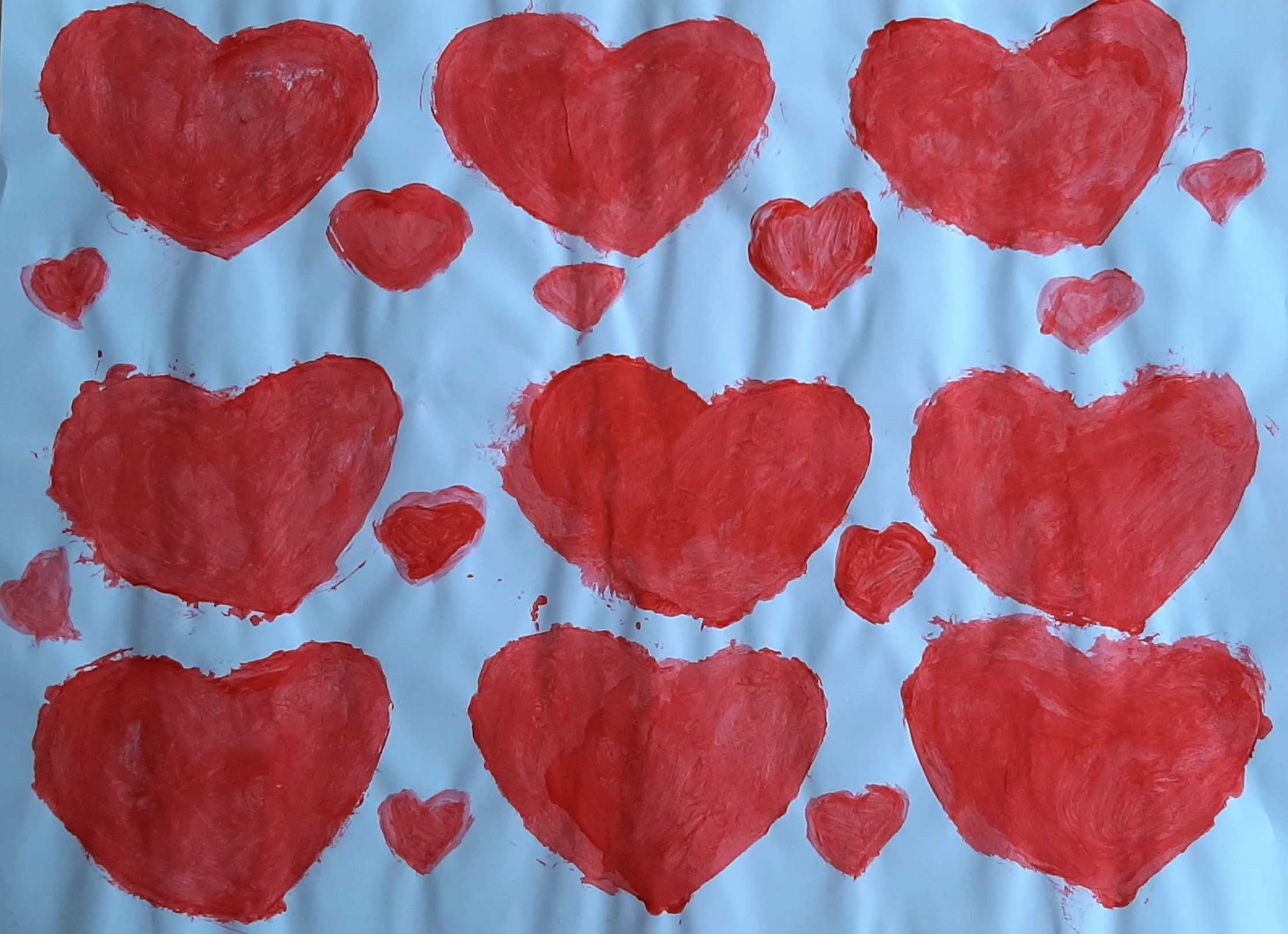 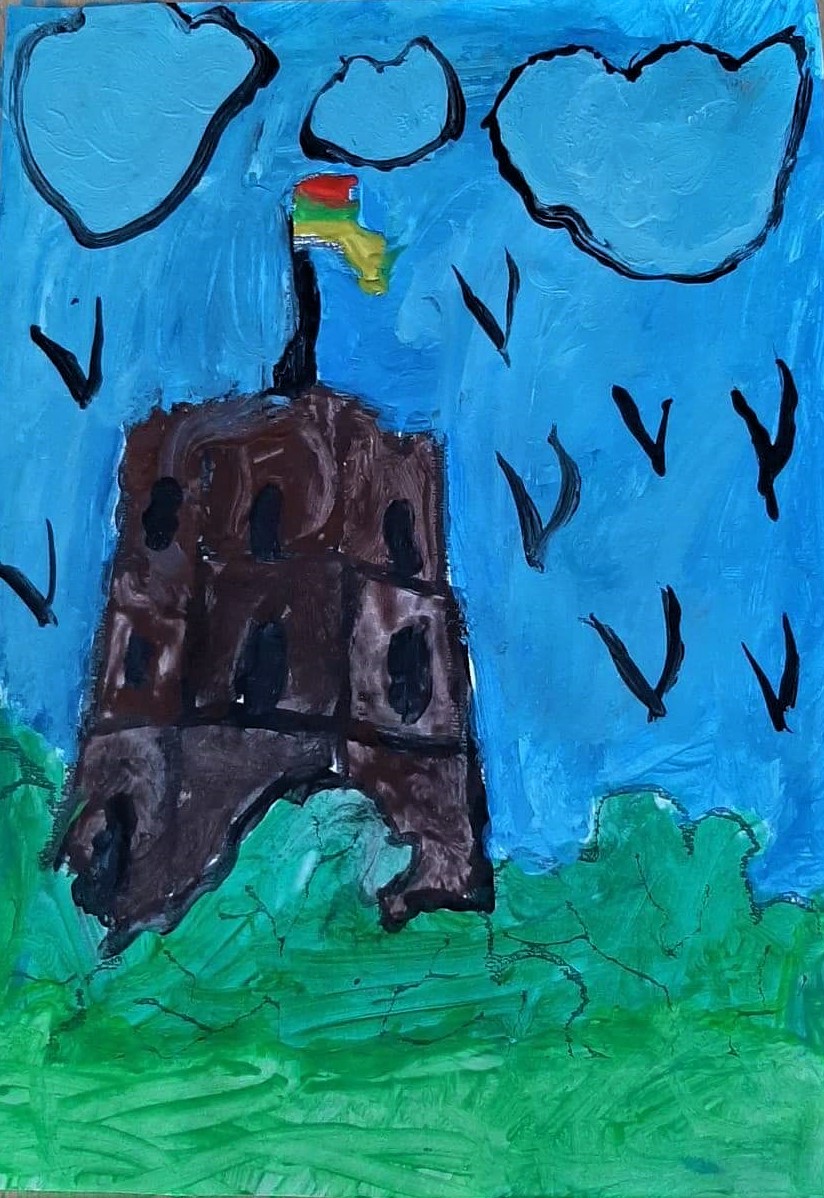 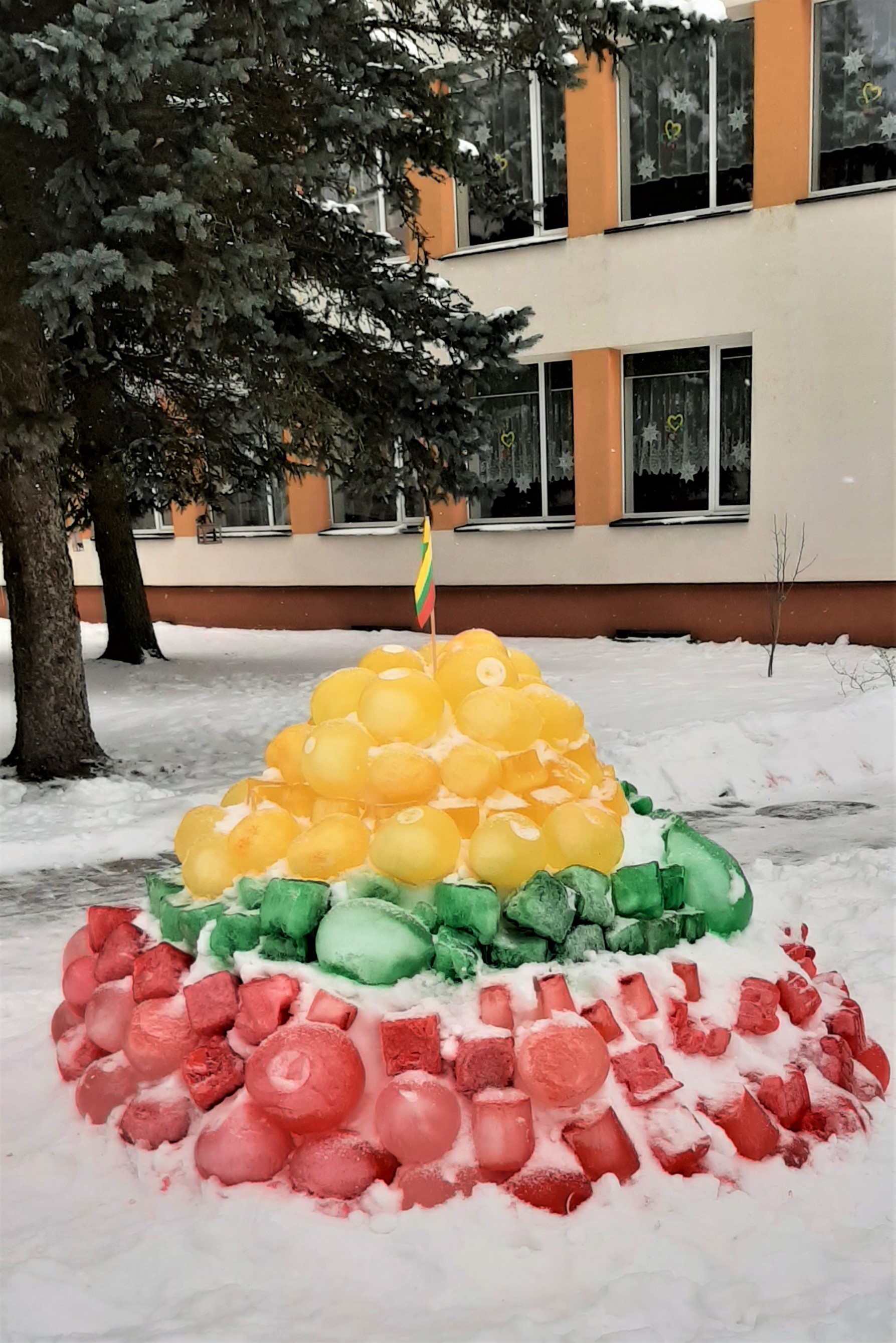 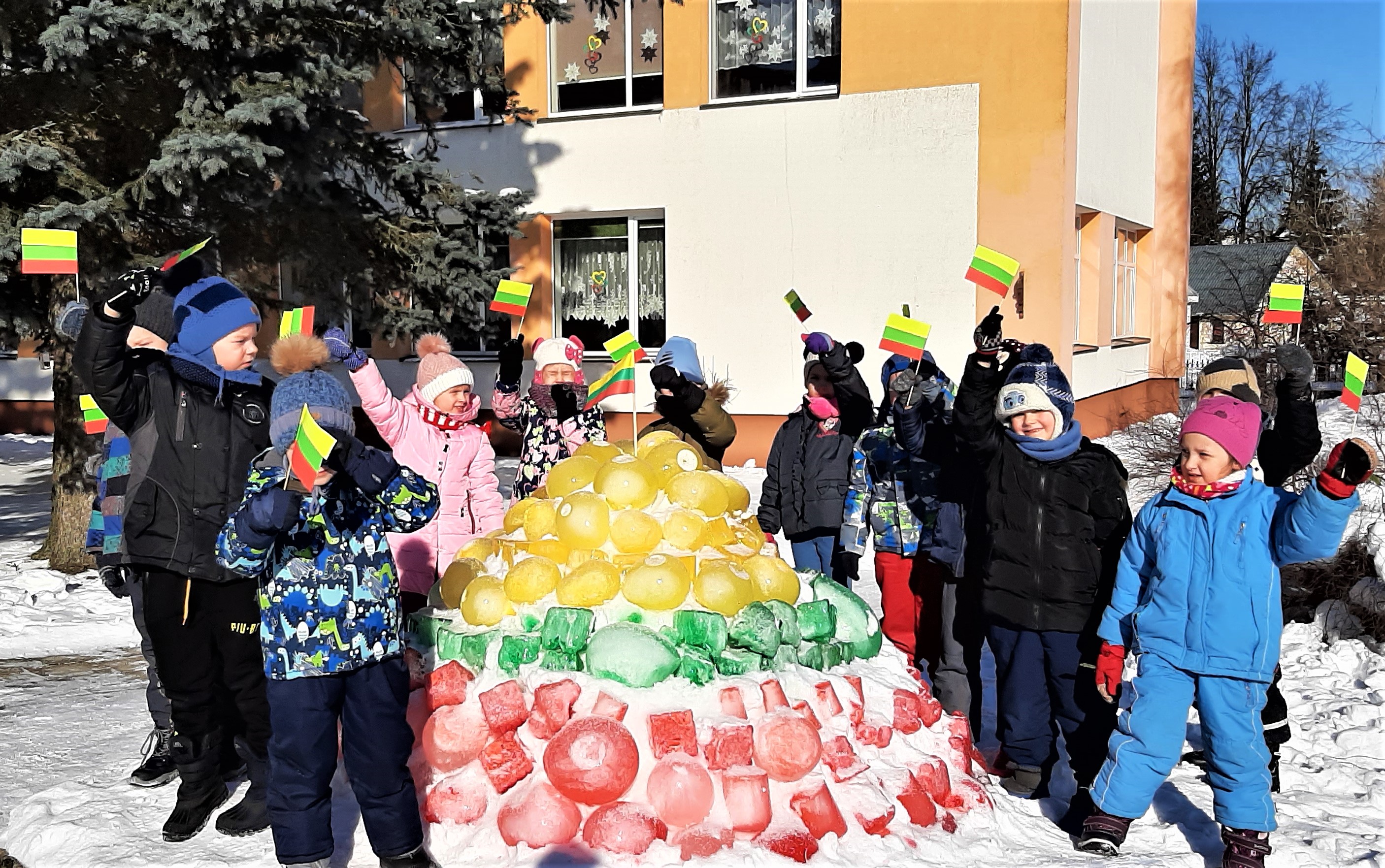 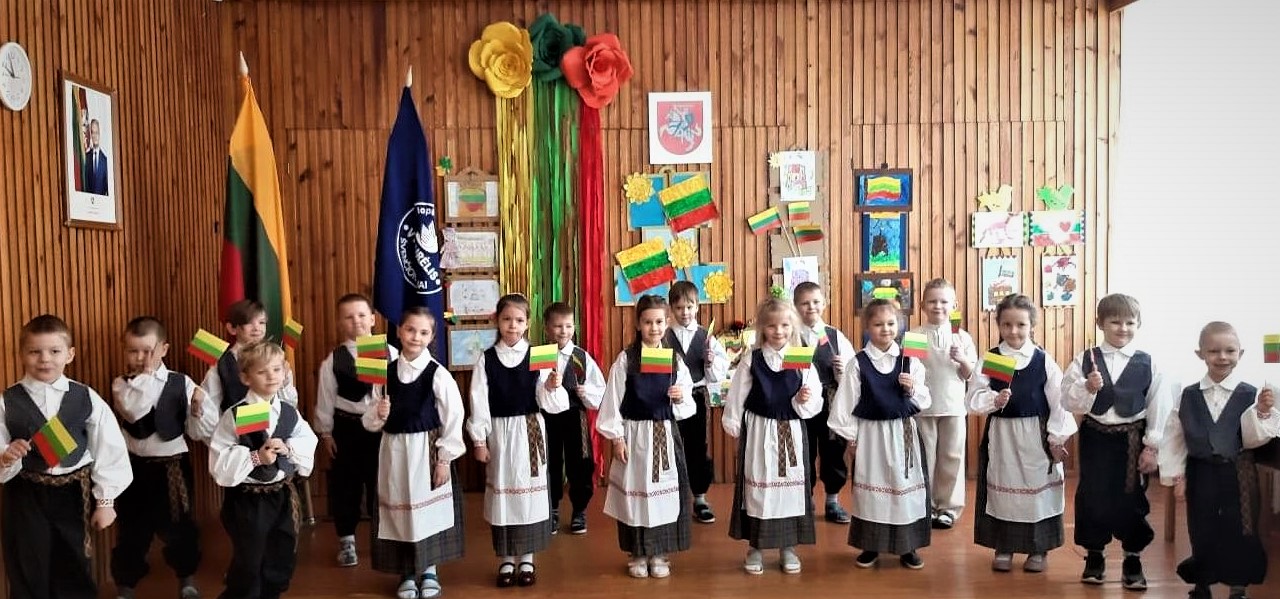 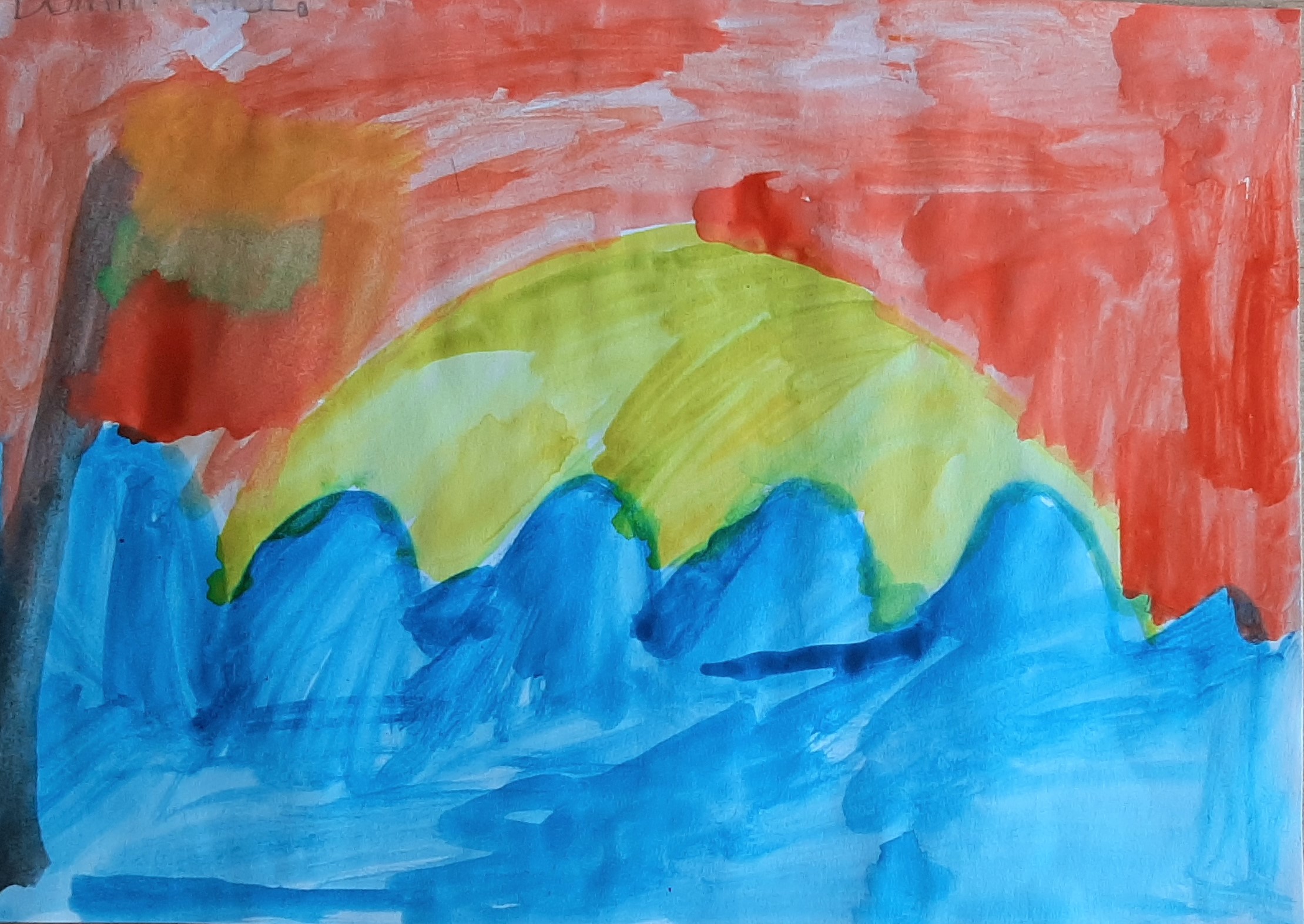 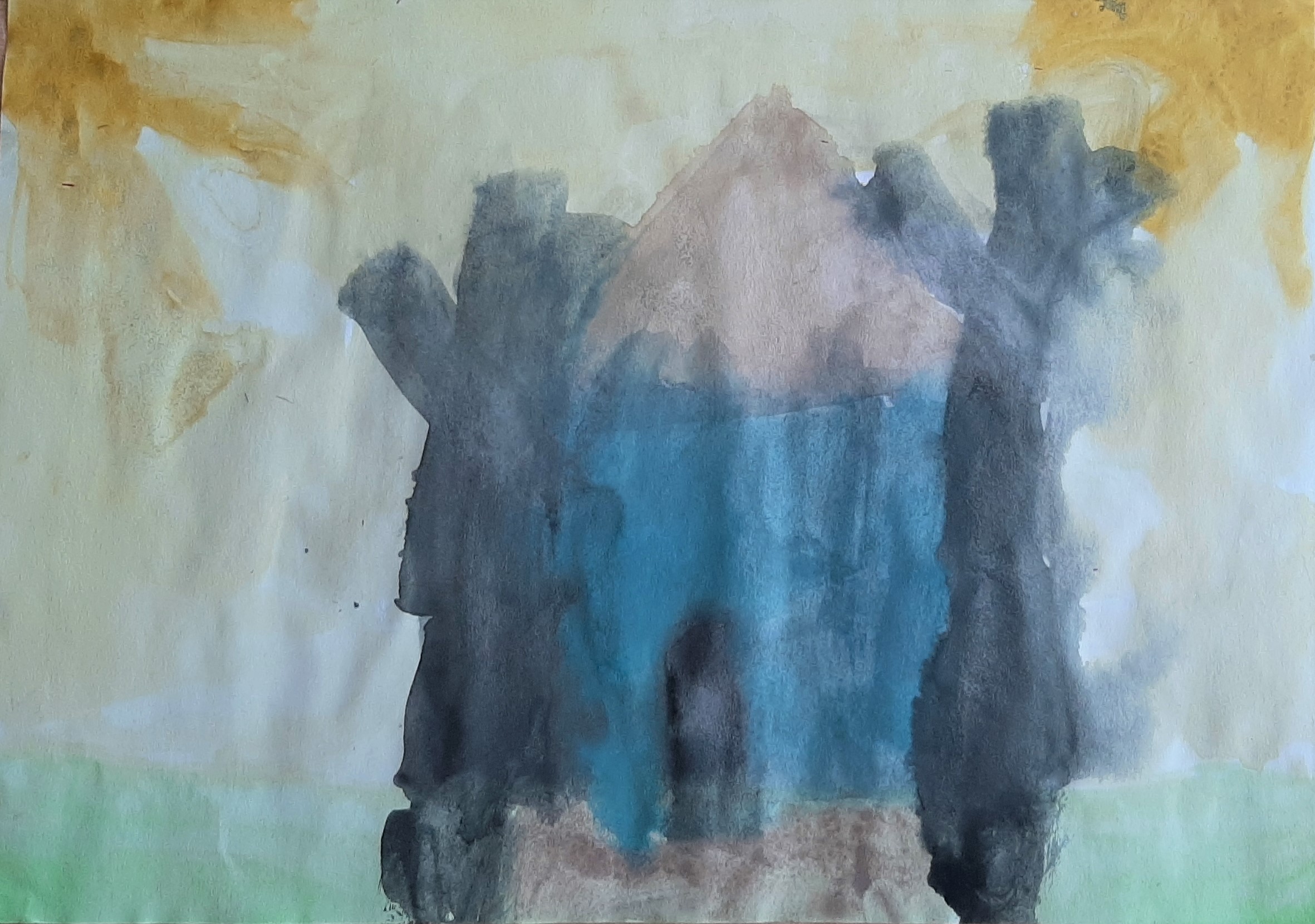 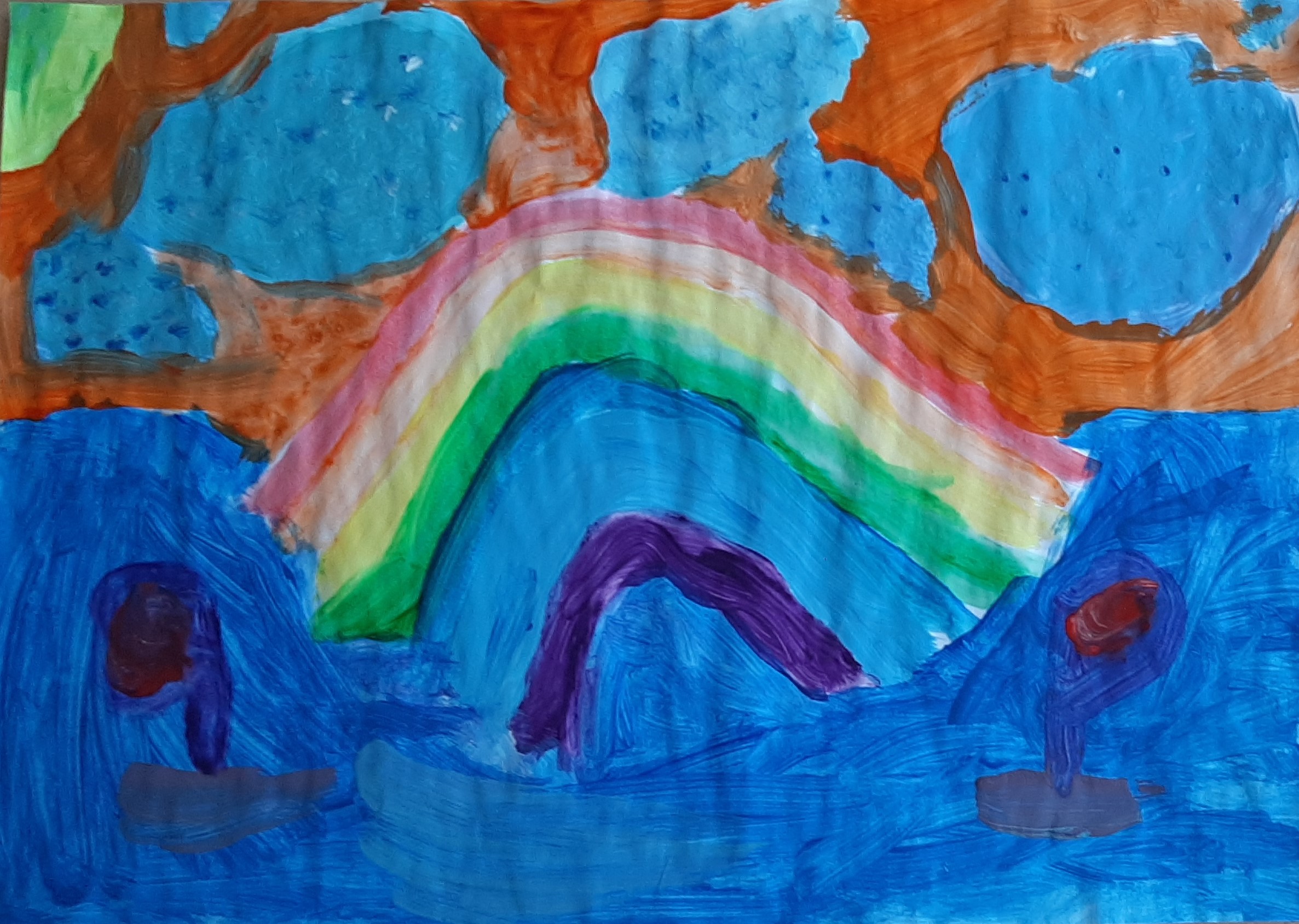 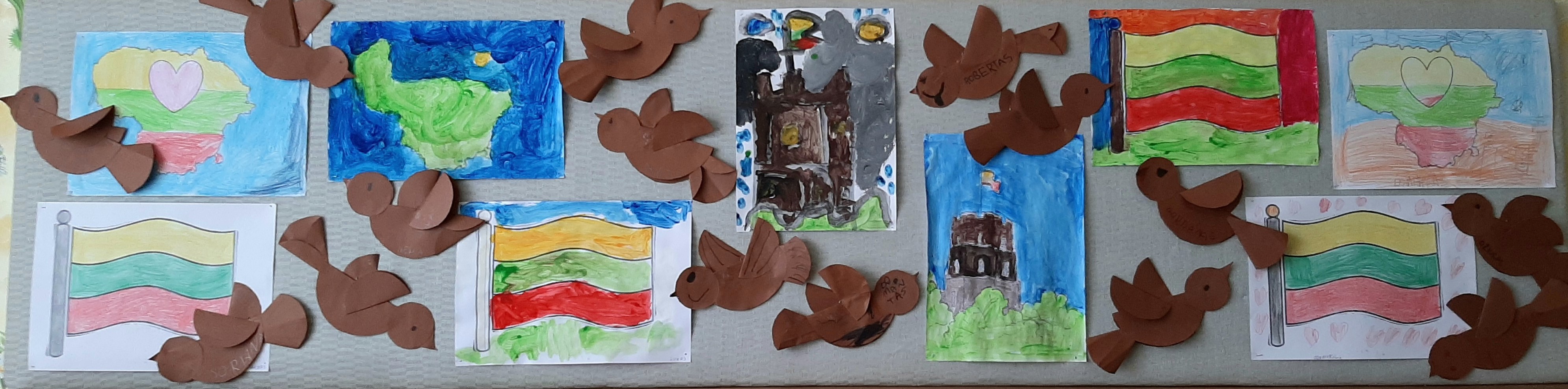 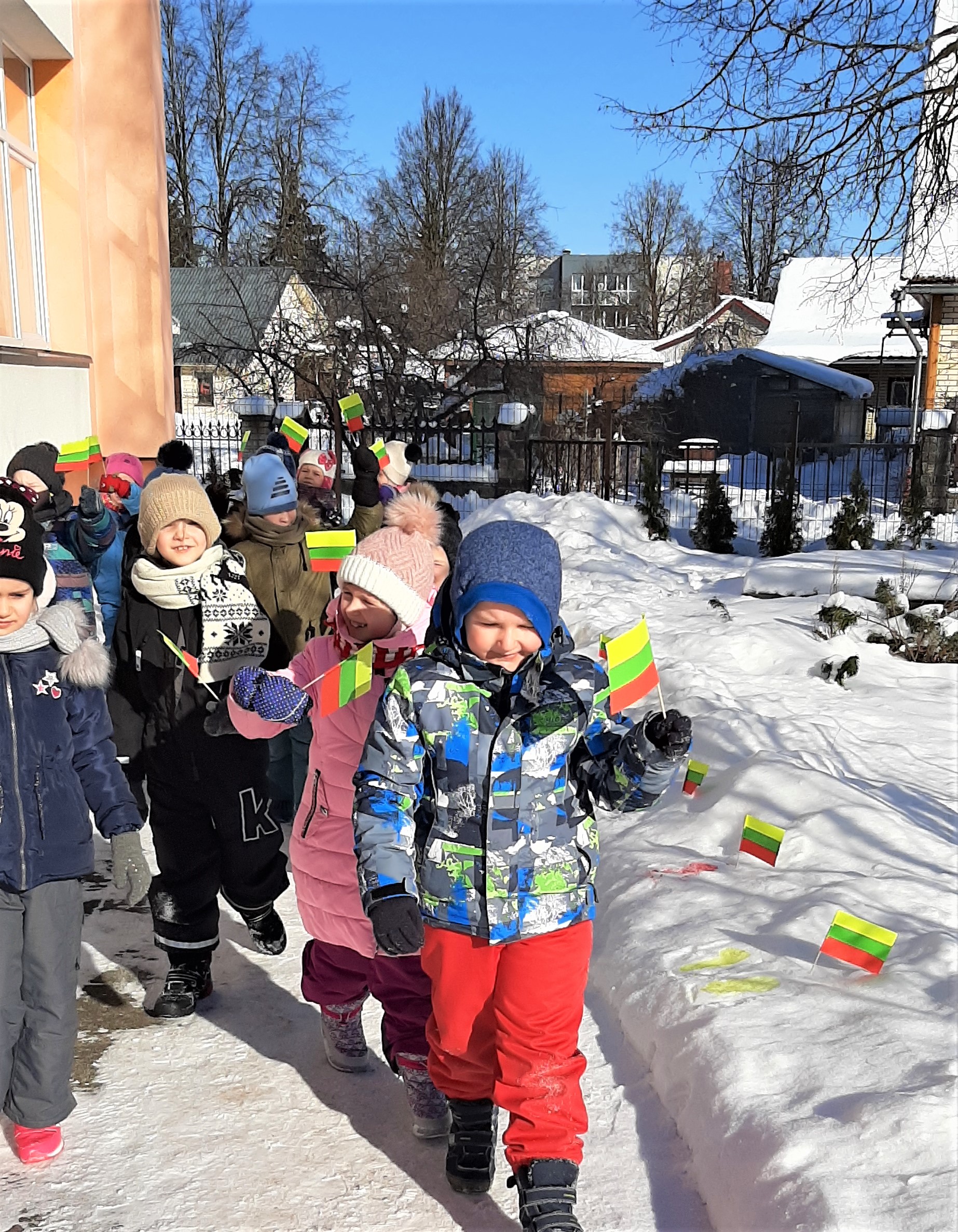 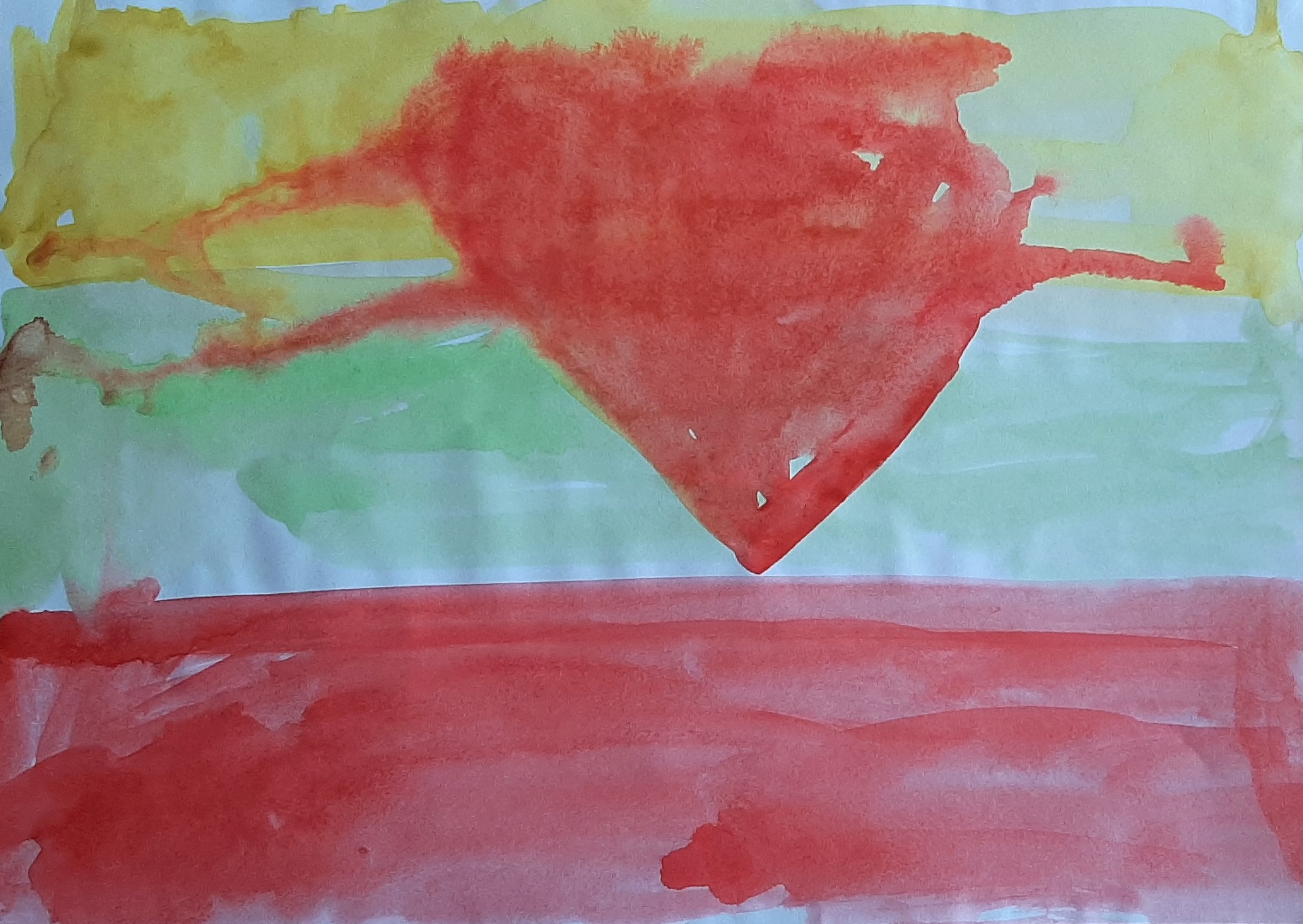 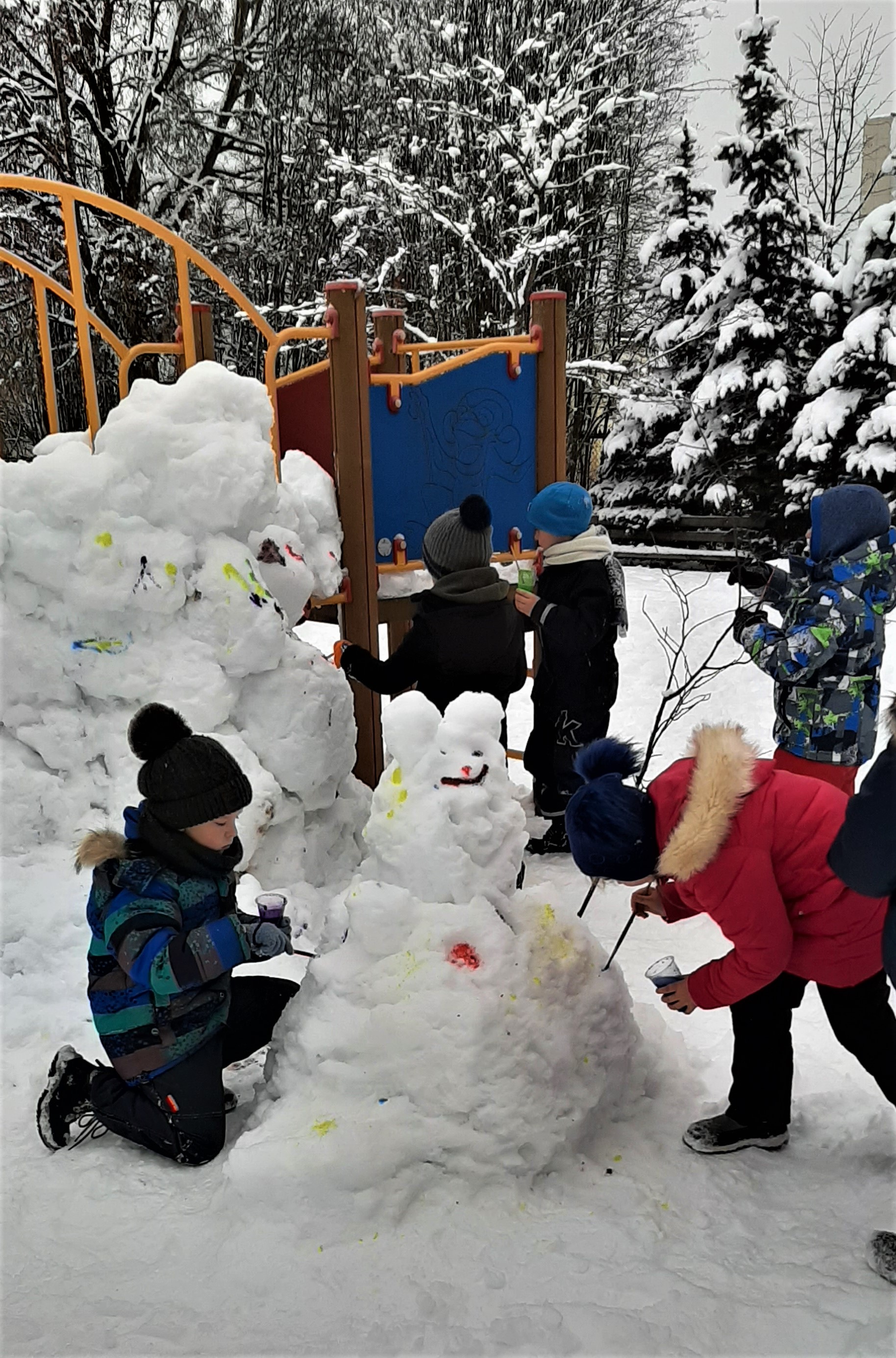 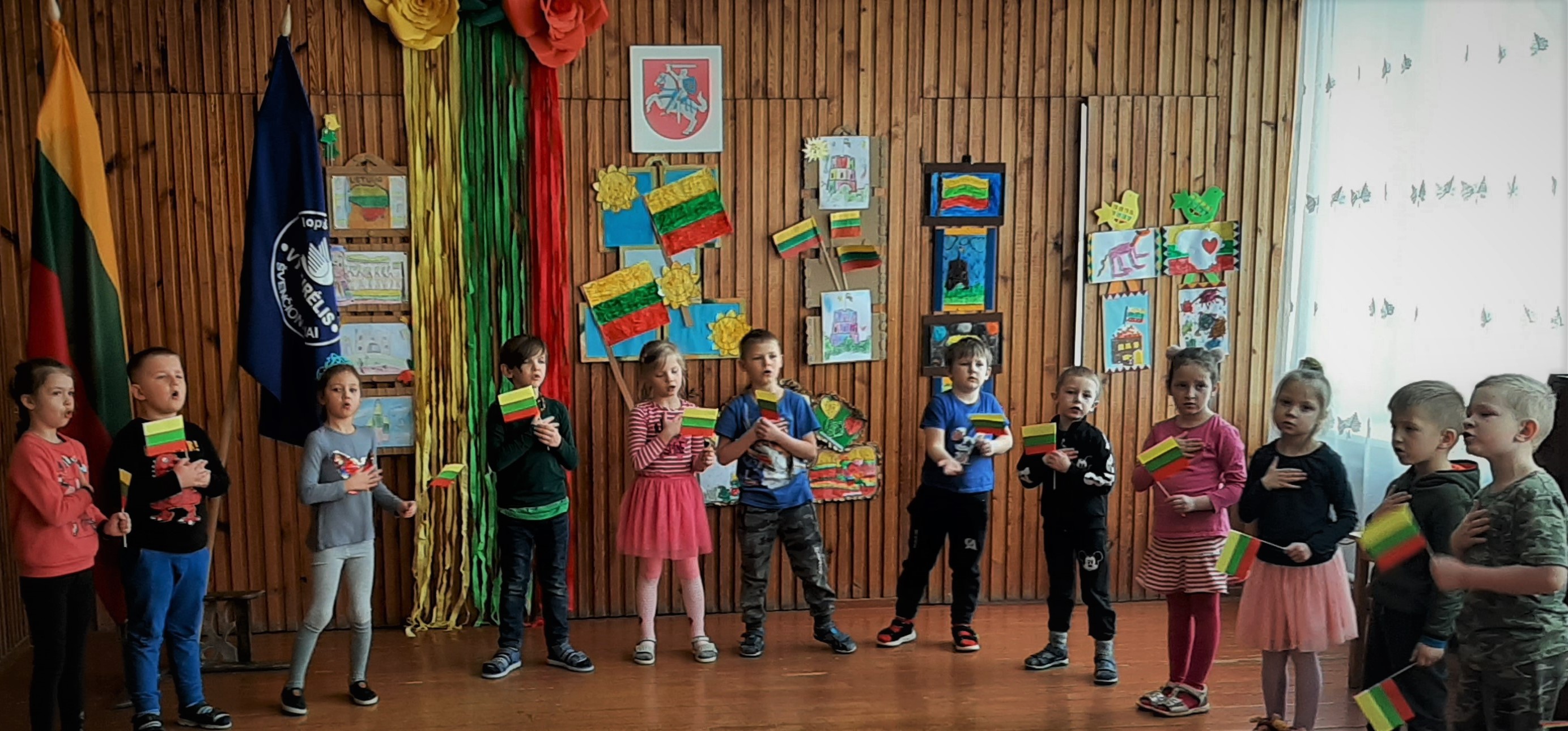 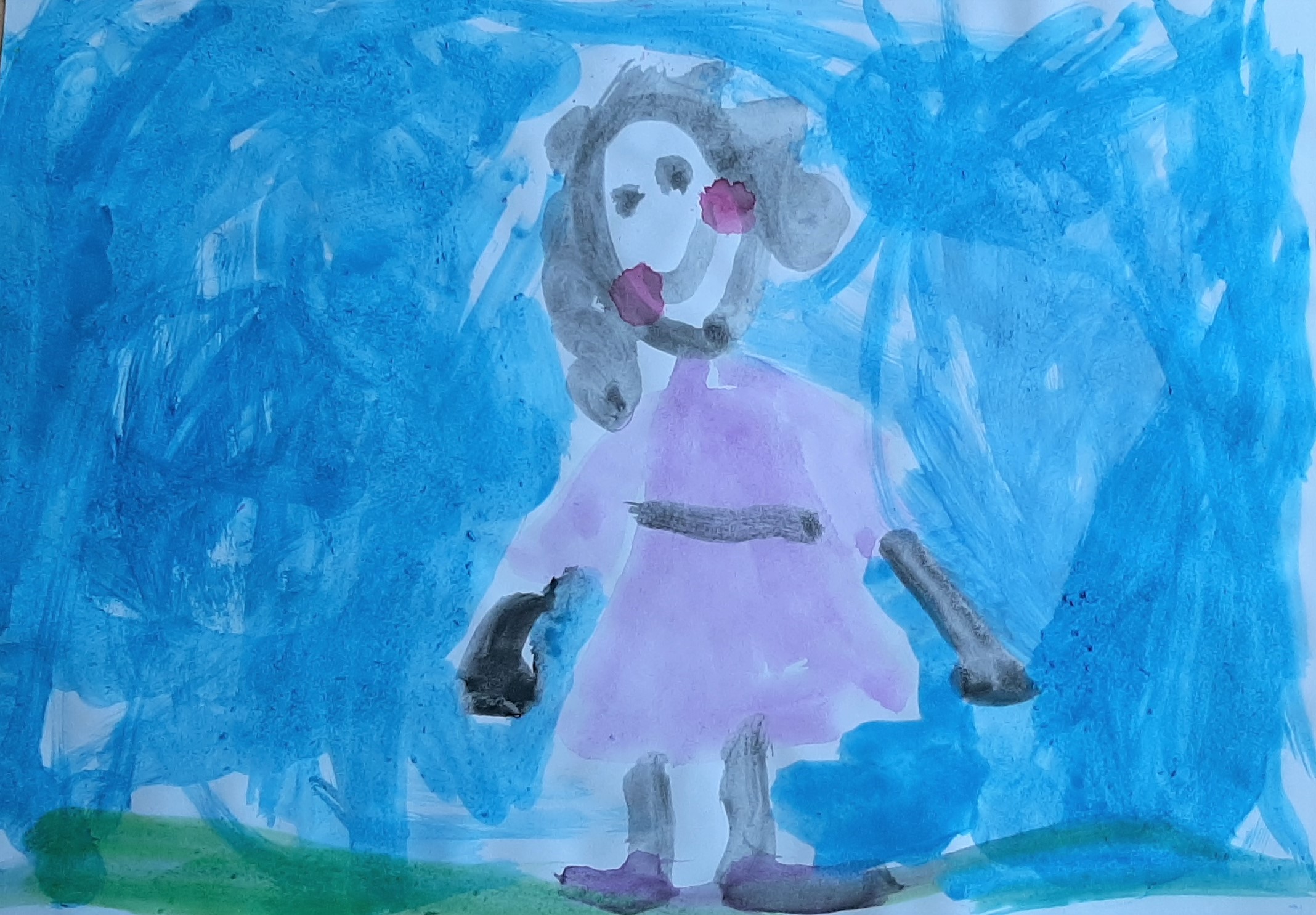 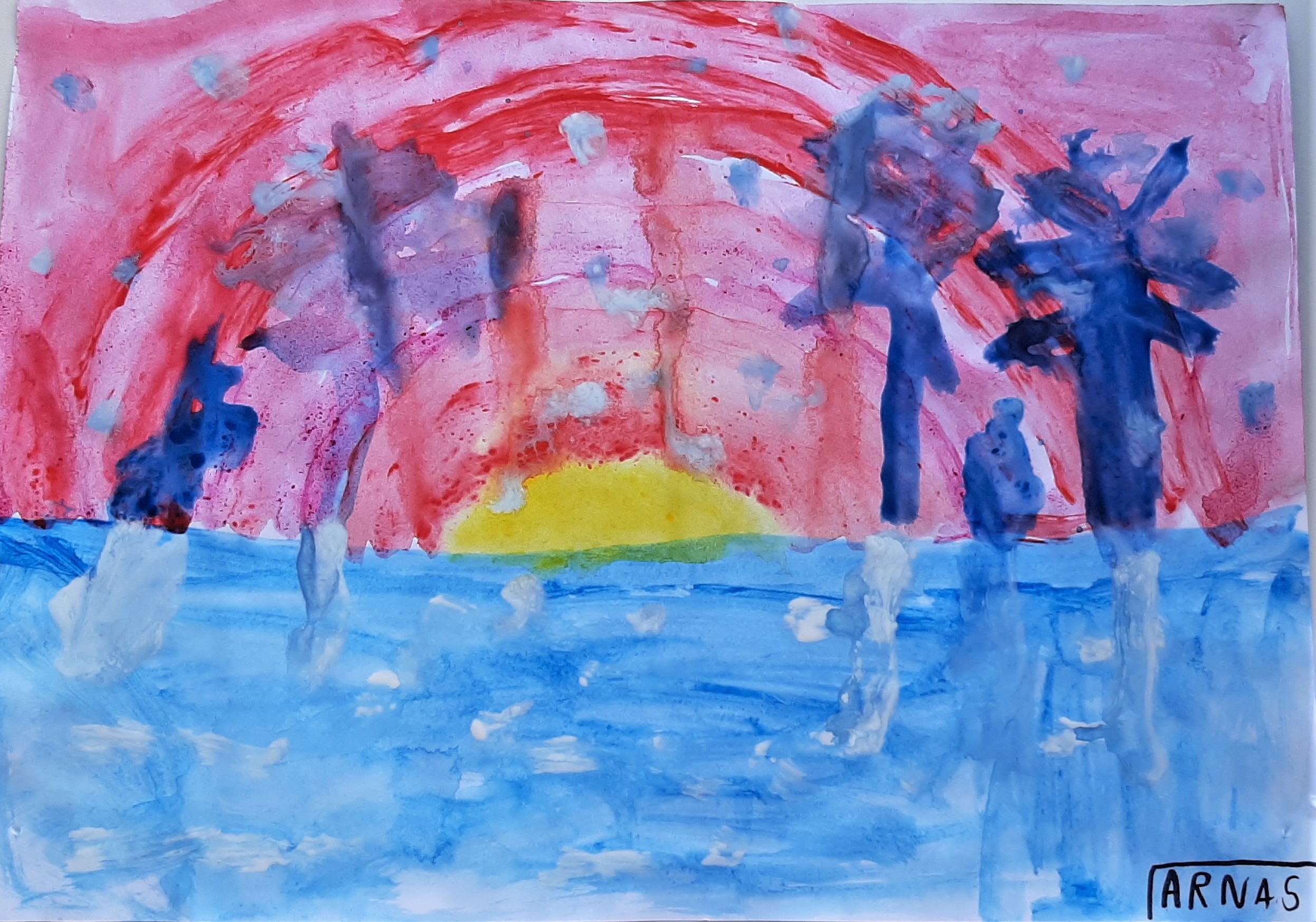 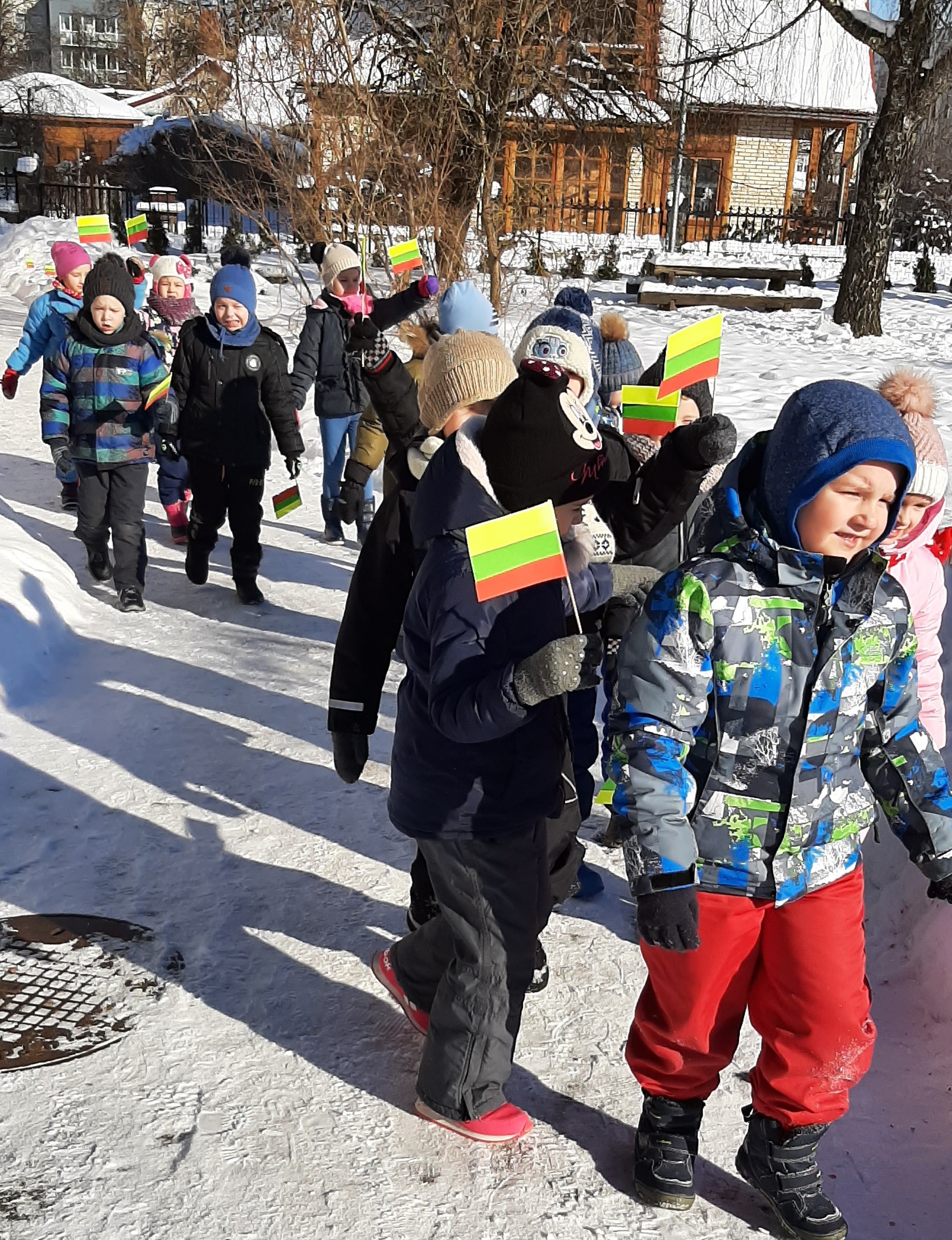 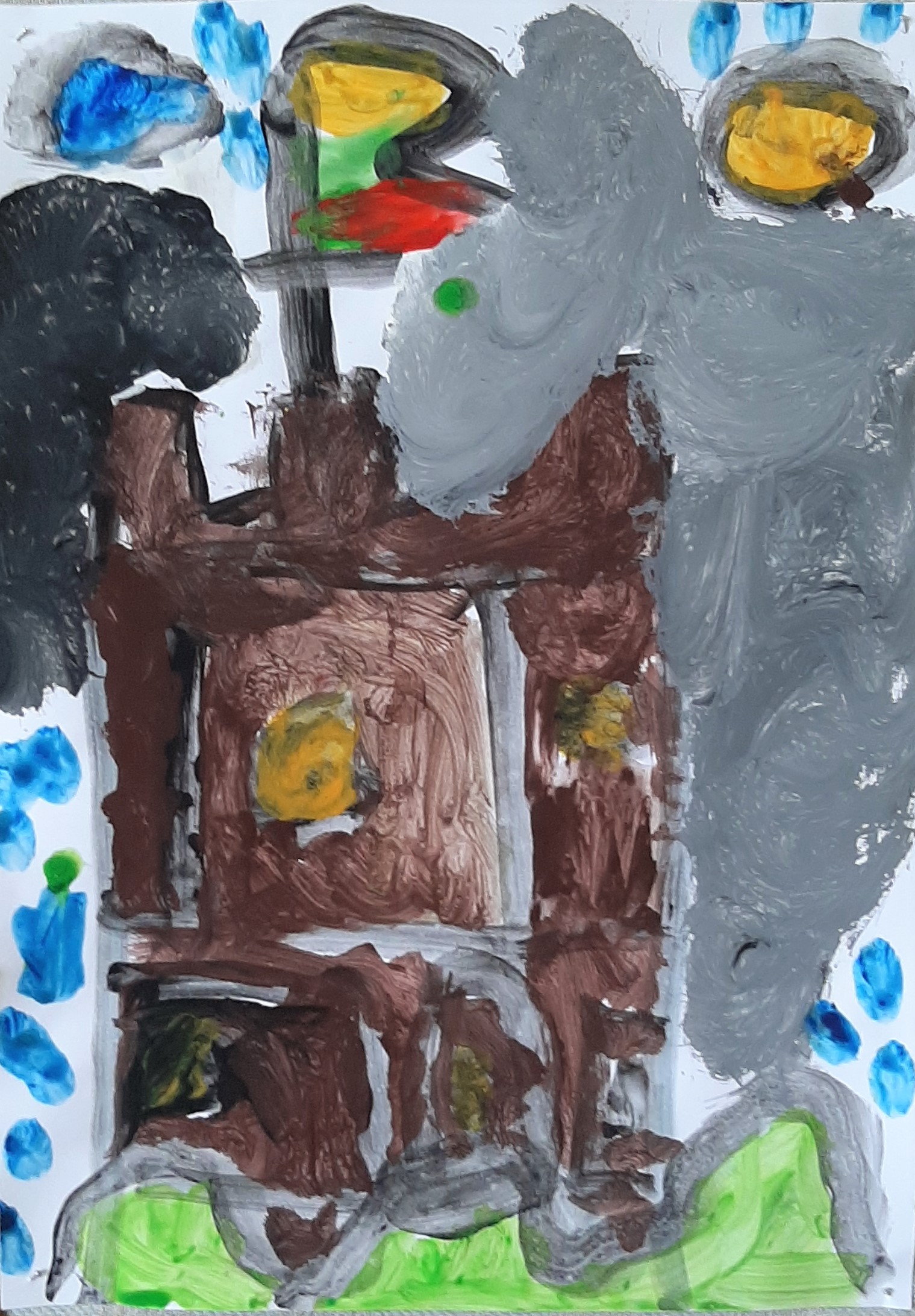 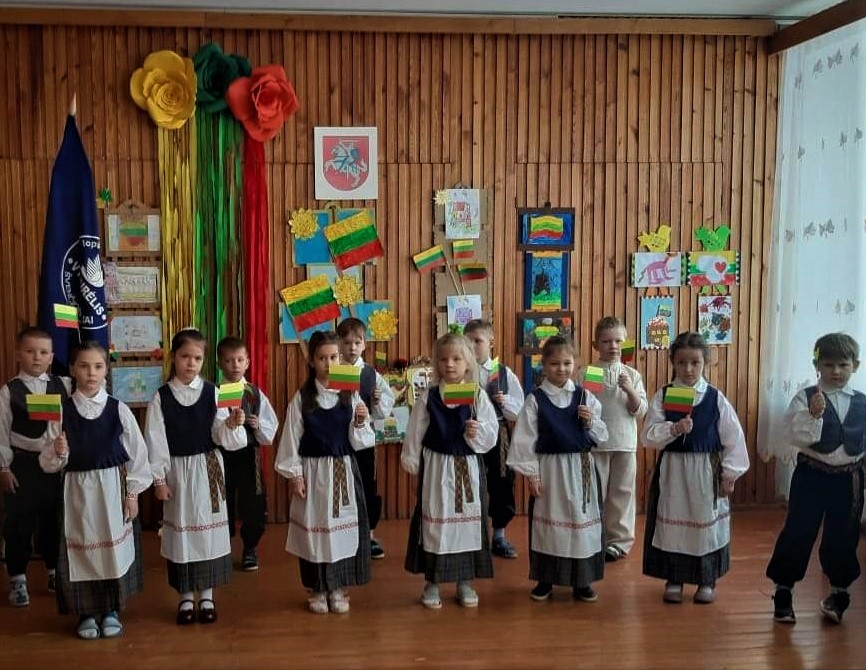 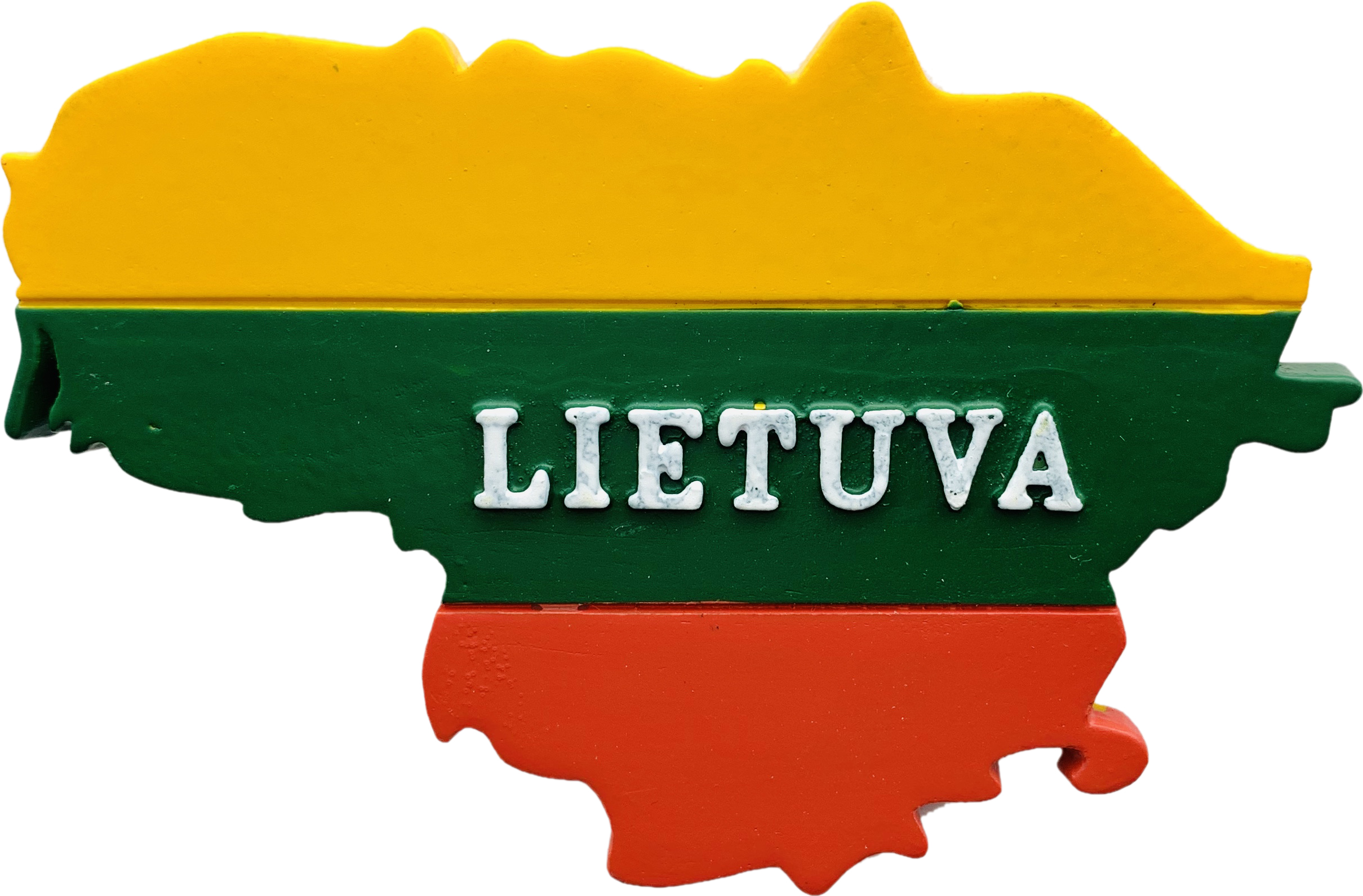